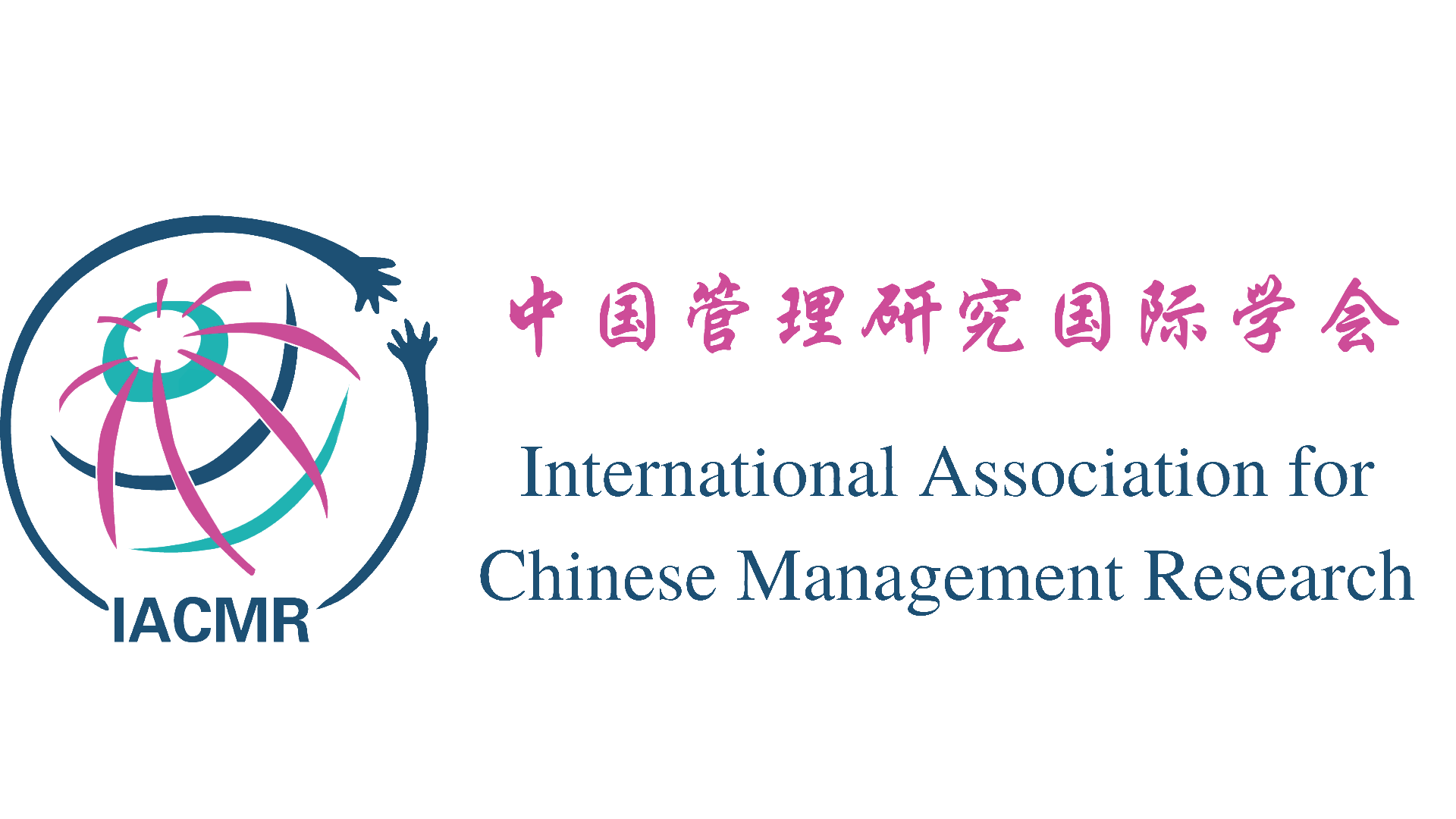 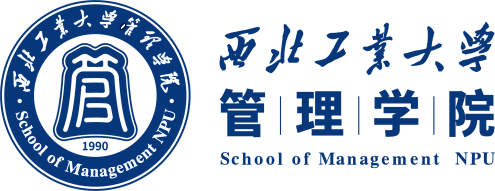 THE END